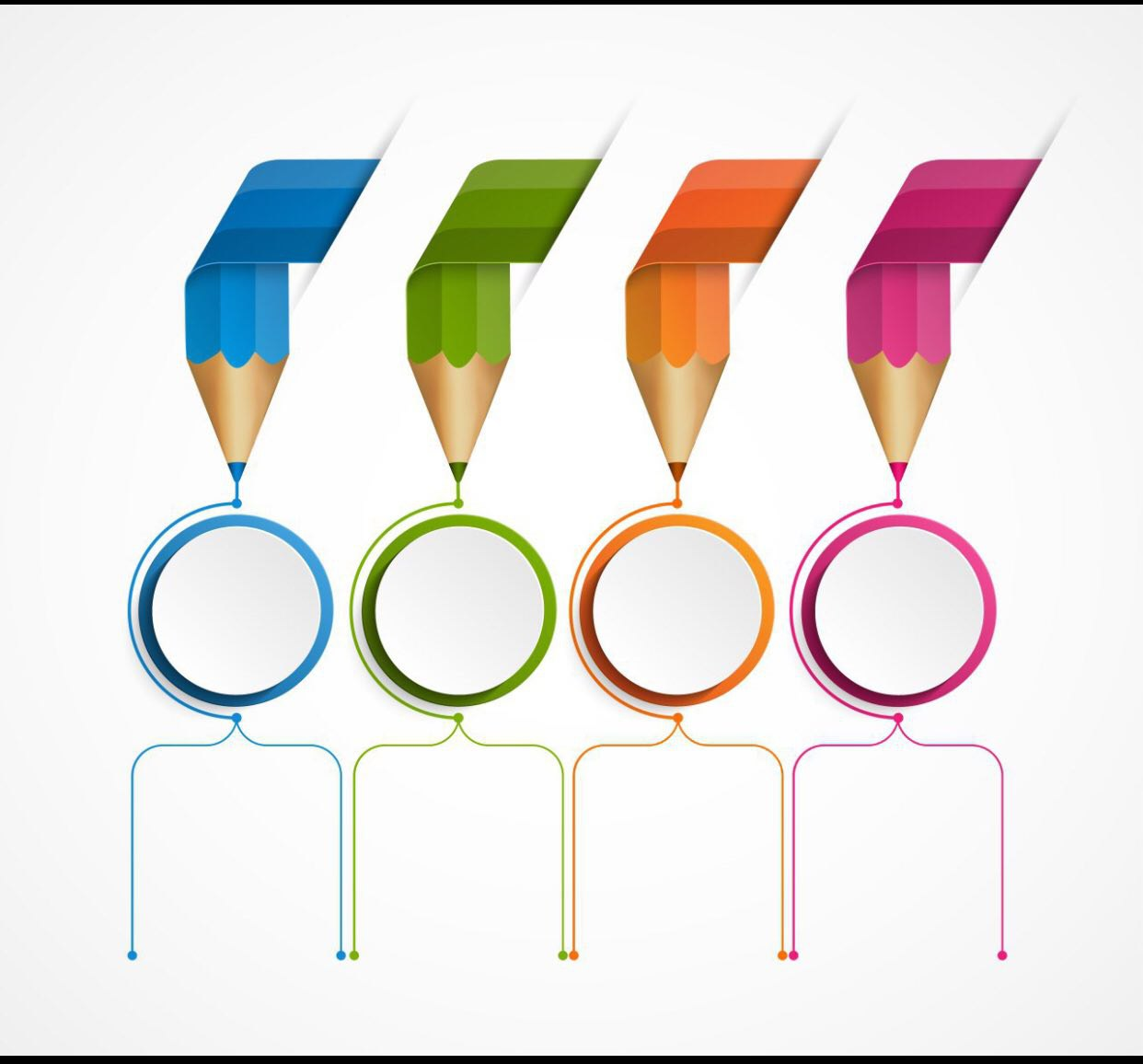 اليوم
السنة
الشهر
التاريخ
.......
2022
يناير
..........
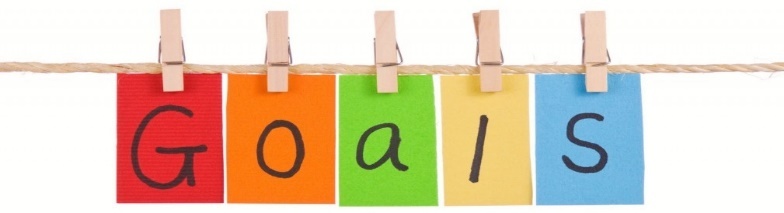 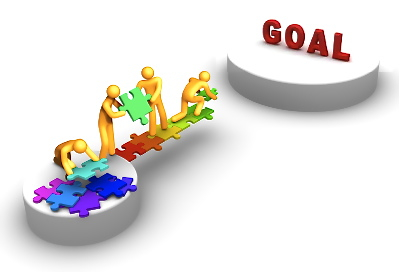 الهدف : أن يتعرف الطالب على أسماء أيام الأسبوع ( الأحد – الإثنين – الثلاثاء- الأربعاء- الخميس – الجمعة  ) باللغة العربية.
أن يحلل المتعلم إلى حروف ومقاطع .
- أن يوظف  أيام الأسبوع في ثلاث  جمل مفيدة
الأهدف:
1- أن يتعرف الطالب على الأسباب الرئيسة لمشكلة النفايات وأضرارها.
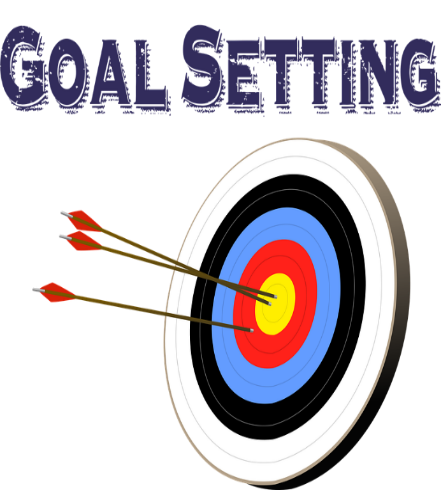 2- أن يقرأ الطالب الفقرة ويحلل أهمية عملية تدوير النفايات للفرد والمجتمع.
كُل
مُعظم
بعض
3- يوظف أيام الأسبوع في جمل .
2- تحليل المفردات إلى حروف ومقاطع.
1- يتعرف على أيام الأسبوع.
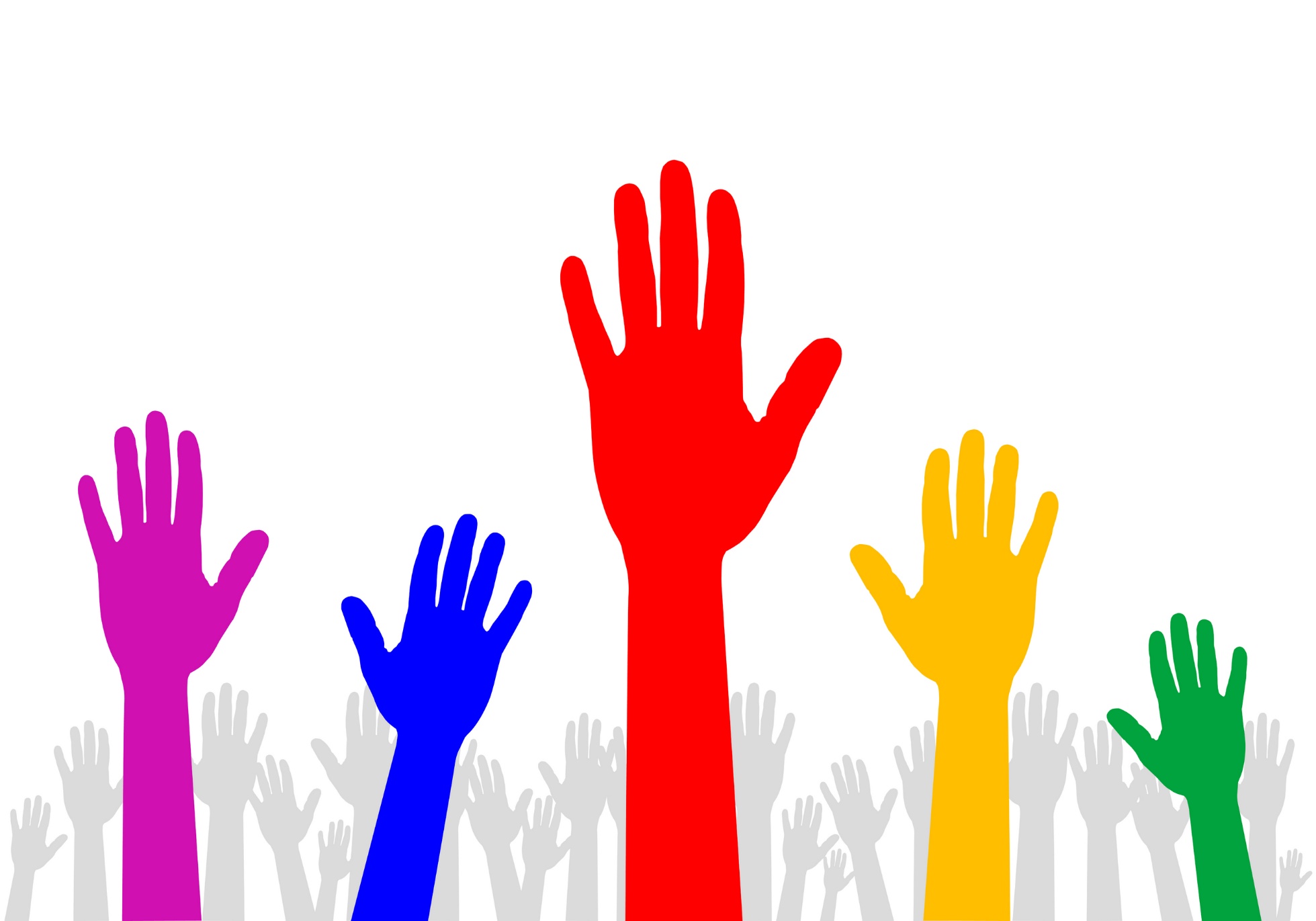 Starter   :
التهيئة الحافزة
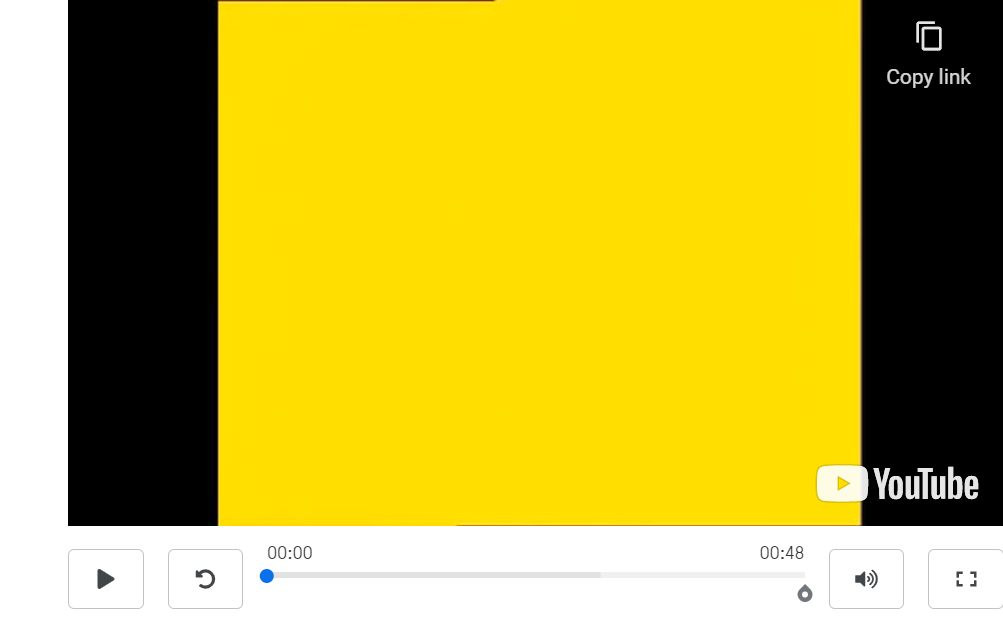 https://edpuzzle.com/media/61ba1d15e83ece4297a4832
https://youtu.be/OxVY3IwDaw8
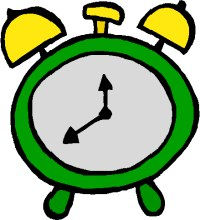 2 دقيقتان
مــهــارة الـــتـــحـــدث
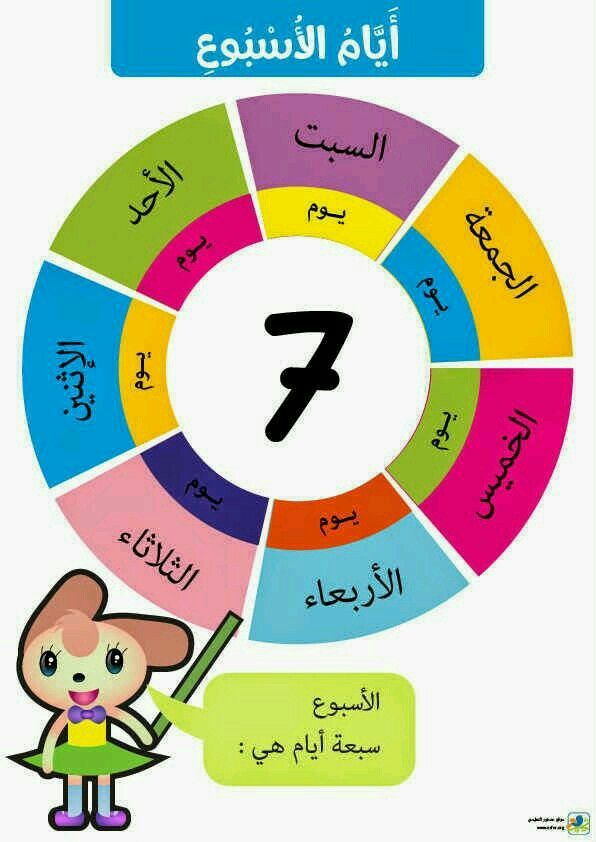 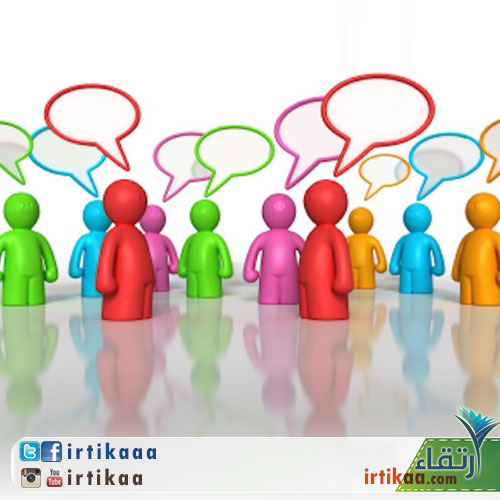 الـــمُـــفْـــرَدَات
NEW  WORDS
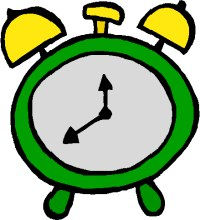 10 دقائق
نشاط جماعي
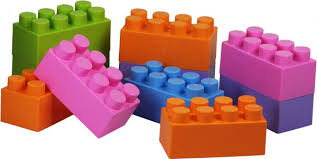 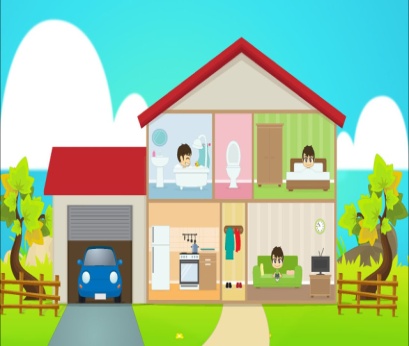 مستوى 1: بازل يركبها ويستخرج اسم المفردة ، يكتبها ثم يقرأها.

مستوى 2 : صورة مع الإسم ، يتهجأ ويضع الحروف المكونة من الكلمة.

مستوى 3: يطابق الكلمة بالكلمة.
طَــــــــــعَــــــــــام
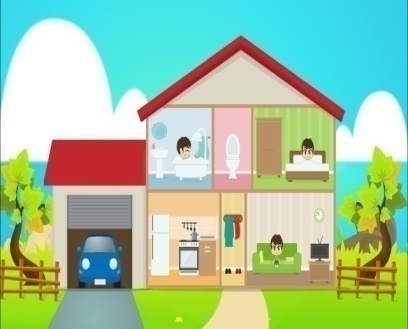 ــن
ـنَـيْـ
إِثْــ
الـ
الــثــلاثــاء
الــثــلاثــاء
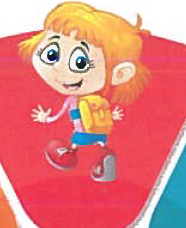 Sunday
تَــــذْهَـــبُ  أُخْــتِّــي إلــى الــمَــدْرَسَـــةِ  يـَــومَ   الأَحَـــد .
1
+
أَ
ـــد
+
حَــــ
+
الْـ
الأَحَــد
=
Monday
2
الـــيـَــومَ  هُـــوَ  :   الإِثْـــنَــيْـــن
.
+
ـــن
+
نَـــيْـــ
إِثْــ
+
الْـ
الإِثْـــنَــيْـــن
=
Tuesday
3
يَــومَ  الــثُّــلاثَــاء  
.
ء
+
+
+
+
ـــثَــا
ــلَا
ــثُّــ
الْـ
الــثُّــلاثَــاء
=
...../يناير/2022
اقرأ الــكلمات بالتركيب
الأَ حَـــــد
الــ+ أَ + حَـــ+  ــد
الــ + إِثْــ + ــنَـيْــ +  ــن 
الــ + ــثُّــ + ــلا  + ثَــا +ء
الــ +أَرْ + بِــ + ــعَـا + ء
الــ + ــخَــ + ــمِــيــ +  ــس
الــ + ــجُــمْــ + ــعَــ + ــة
الــسًّـــبْـــ + ـــت
الإِثْــــنَـيْــــن
الــــثُّـــلاثَــاء
الأَرْبِـــعَـاء
الــــخَــــمِــيــــس
الــــجُــمْــــعَــــة
الــسًّـــبْــــــت
AFL:
رَتِّـــب  الأَيَــام حَــسَــب الأَرقَــام
Arrange  the days according to the number
الـخَــمِــيــس
الإِثْـنَــيــن
الأَرْبِــعَــاء
الأَحَــــد
الــثُّــلاثَــاء
الــسَّـبــت
الـجُــمْــعَــة
https://share.nearpod.com/vsph/1qiHLyoiMu
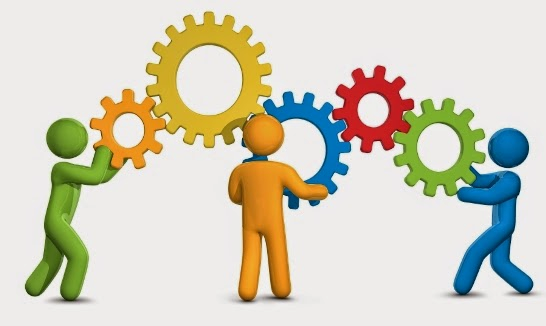 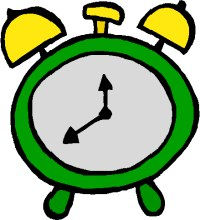 1 دقيقة
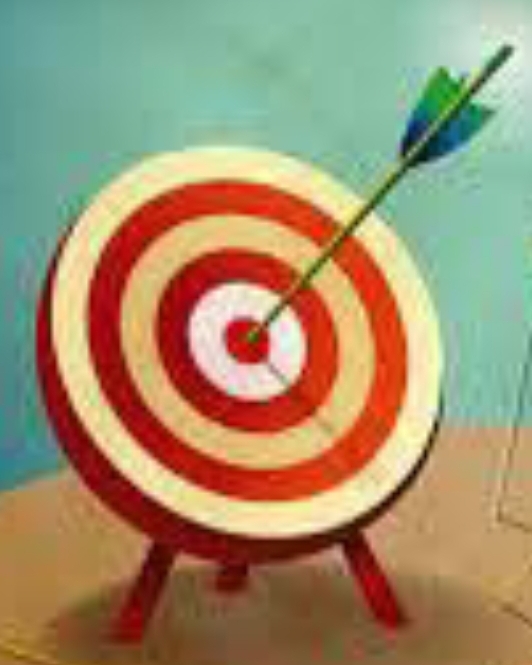 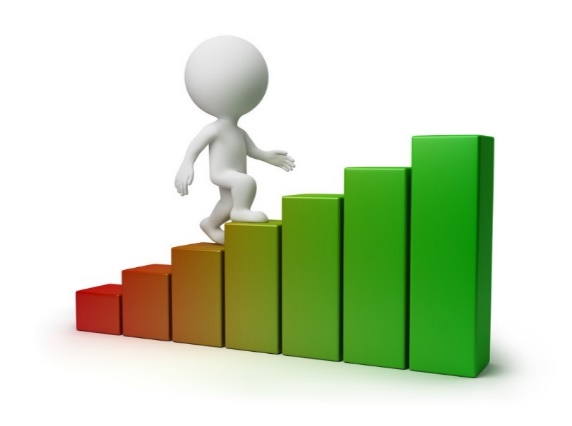 الهدف2: أن ينشئ  التلميذ جملا مستخدما المفردات الجديدة  .
To use the new vocabulary in sentences.
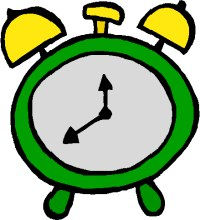 10 دقائق
نشاط جماعي
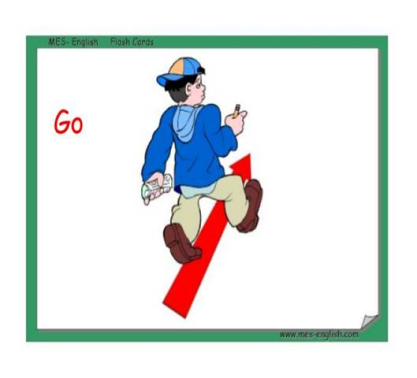 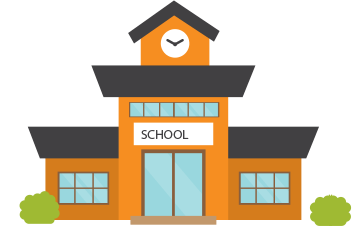 مستوى 1: صور وكلمات ، يركب جملا صحيحة منها.

مستوى 2 : صور وكلمات، يركب جملا على حسب الصور.


مستوى 3: يطابق الجملة بالجملة.
الــمَــدرَسَــةِ
أَذهَـــبُ  إِلــى
يوم الأحد
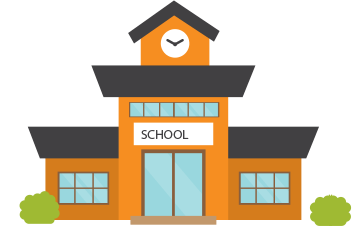 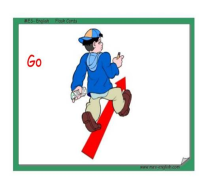 أذْهَــبُ  إِلــى          الـمَــدْرَسَــةِ               يَــوم الأَحَــد
يَــوم الأَحَــد
الـمَــدْرَسَــةِ
أذْهَــبُ  إِلــى
يَــوم الأَحَــد
الـمَــدْرَسَــةِ
أذْهَــبُ  إِلــى
يَــوم الأَحَــد
الـمَــدْرَسَــةِ
أذْهَــبُ  إِلــى
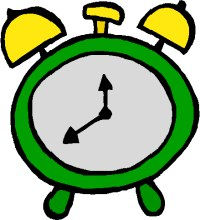 5 دقائق
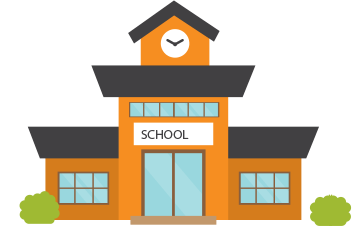 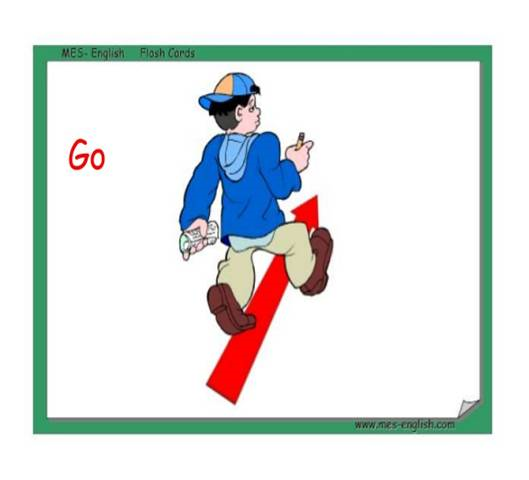 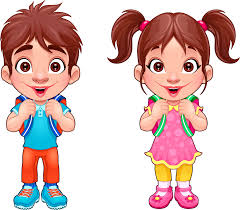 يَــوم ..........
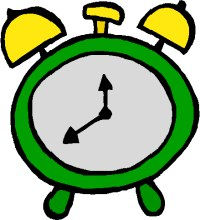 1 دقيقة
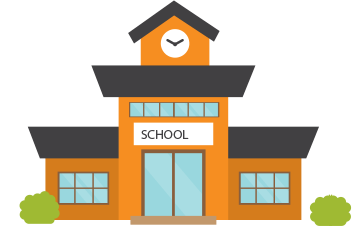 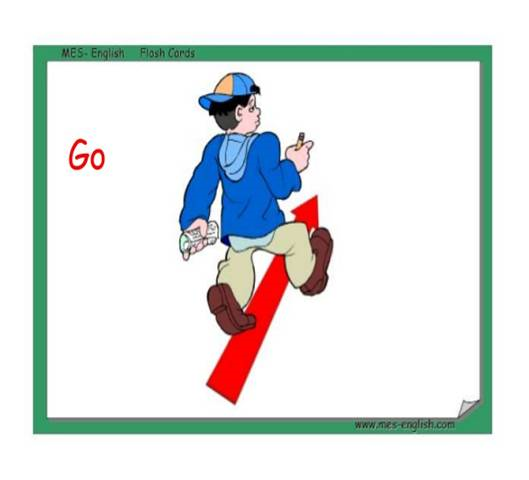 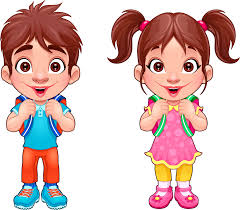 يَــوم ..........
الــمَــدرَسَــةِ
أَذهَـــبُ  إِلــى
يَــوم  الأَحَــد
https://app.nearpod.com/command?puid=ff96ac6aa494881f637ff6b28947a951-1&sid=ed511ffcb329806158ee074618b899f7&origin=My%20Library
الخــلاصــة
Mini plenary
ابــحَــث عَــنْ مَــعــنَـى الــجُــمــلَـة  واكــتُــبــهَـا :
search  the meaning of the sentence and write it :
TODAY   IS   MONDAY
……………..........………………………..…………………………………………………………………………….
الـخَـاتِــمَـة  :
CLOSING
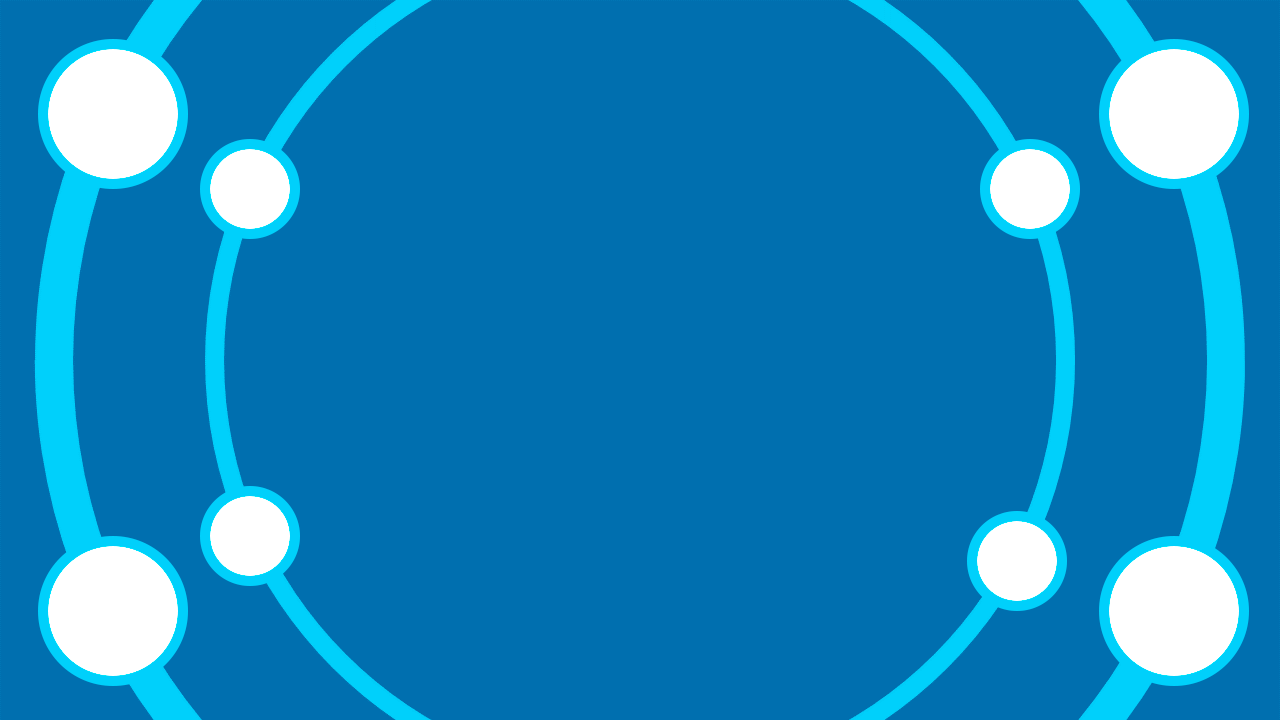 الإِثْـــنَــيـــن
الأَحَـــــد
SPIN
الـــثُّــلاثَــاء
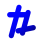 tekhnologic
[Speaker Notes: 3 Segments]
WRITE  THE FOLLOWING SLIDE  IN  YOUR NOTE BOOK E
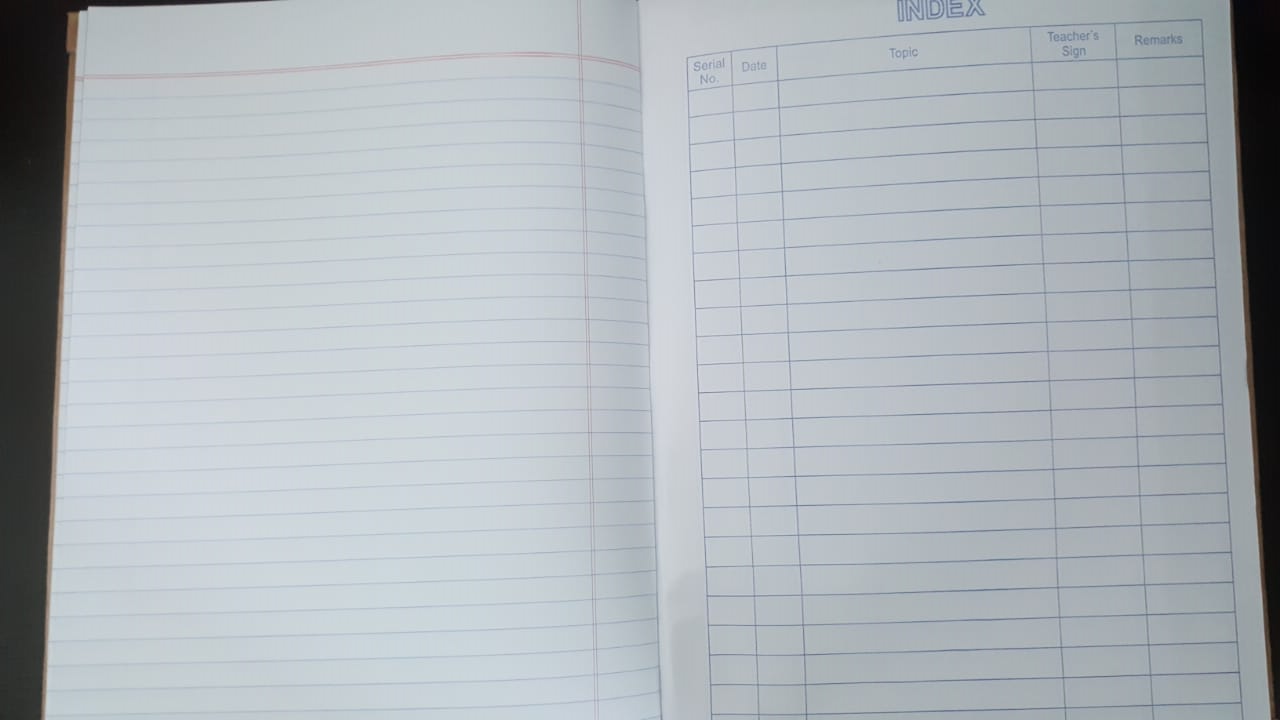 ...../   1/ 2022
الأَيَــــام
الـمُـفْـرَدَات:
1/  الـــ + أَ + حَـــ  + ـــد =  الأَحَـــد
2/   الْــ  + إِثْـــ + ــنَــيْــ + ــن   = الإِثْــنَــيـــن
3/     الــ  + ــثُّـــ  +  ـــلا    + ــــثَــا  + ء= الــثُّــلاثَــاء
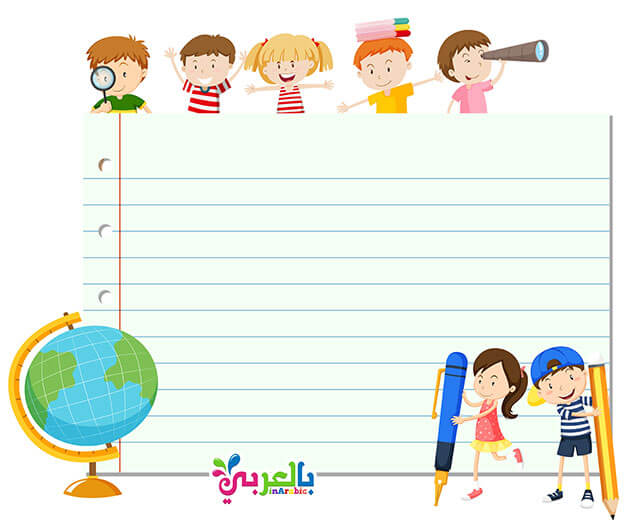 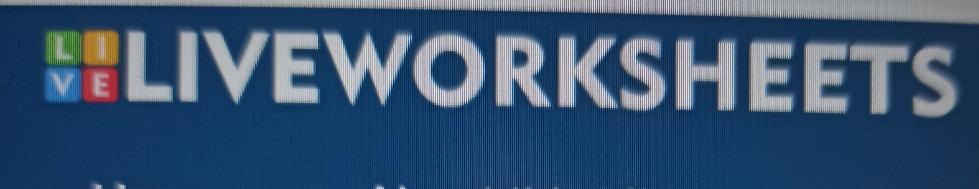 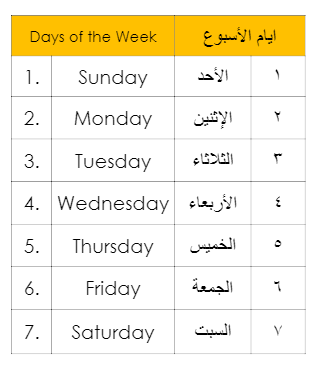 أَيَــام  الأسْــبُـــوع
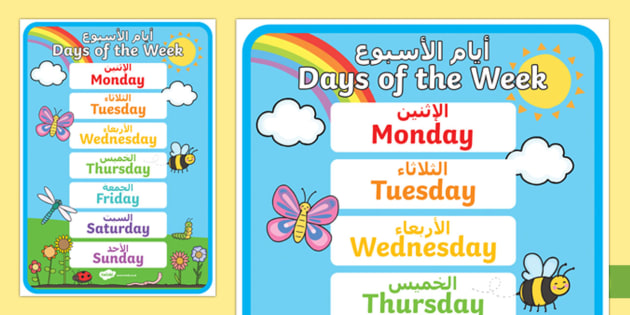 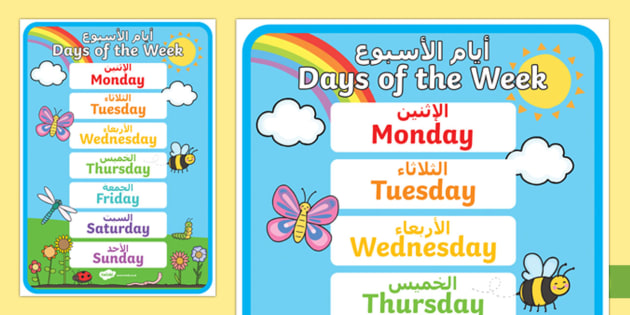 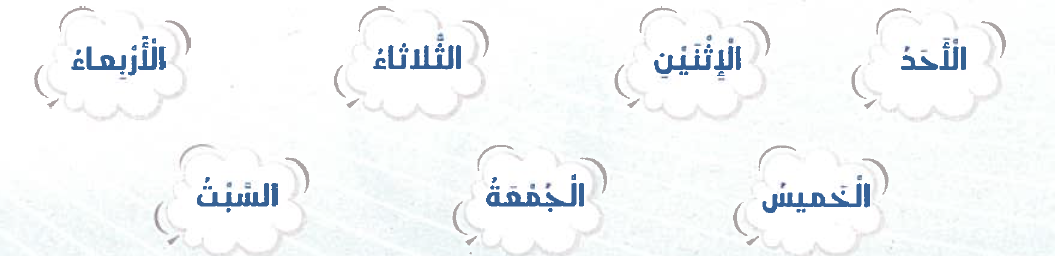